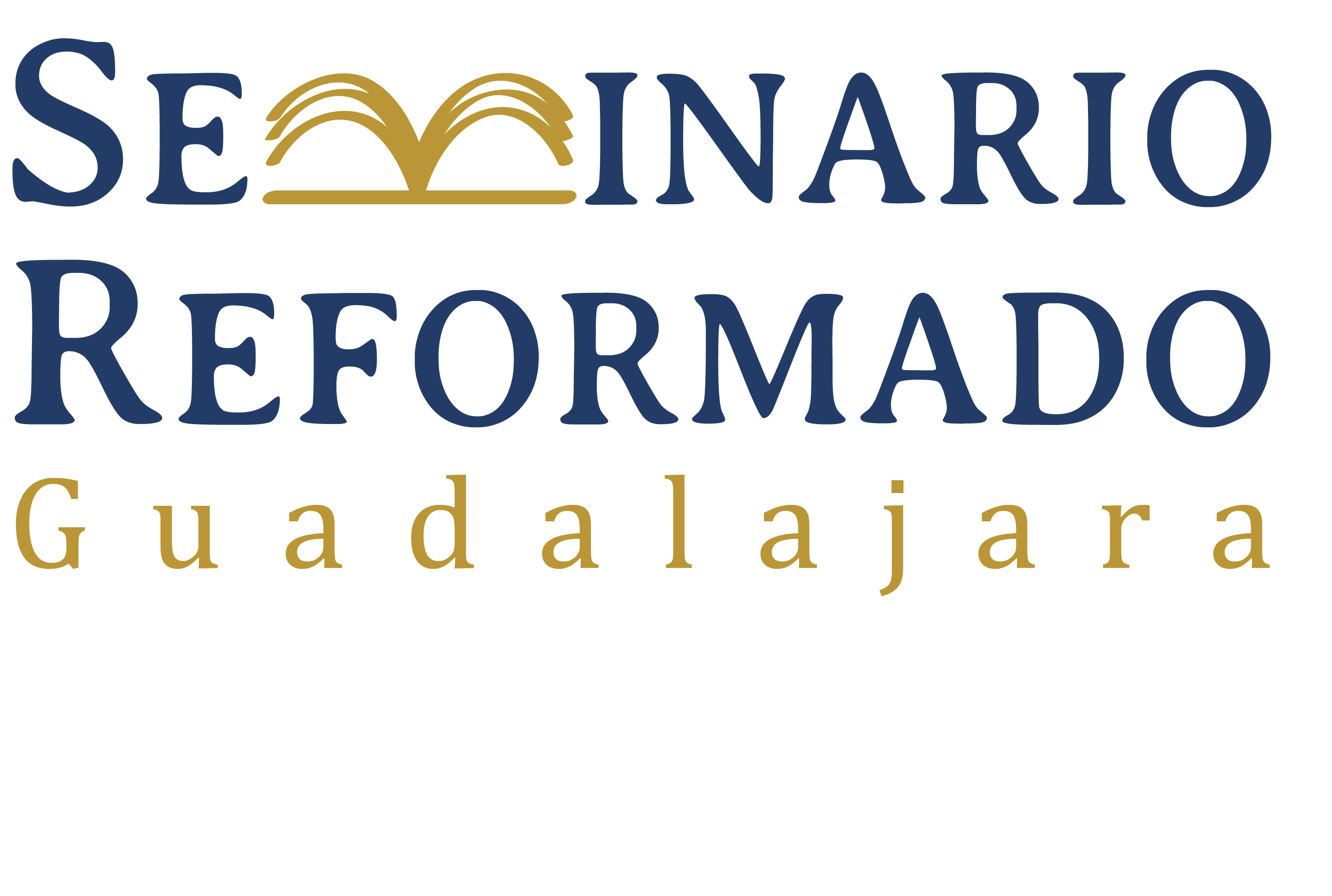 Las cartas generales del Nuevo Testamento y Apocalipsis
Prof. Rev. Benjamin Meyer
4 de septiembre de 2010
Hebreos continuado
Ironías graciosas del libro de Hebreos
Buist M. Fanning menciona algunas ironías graciosas acerca del libro de Hebreos:
Se llama la epístola a los Hebreos, pero algunos lo llaman el libro más griego del canon.
Es una carta pero no empieza como carta.
Ironías graciosas del libro de Hebreos
Pretende ser breve, según 13.22, sin embargo ¡es una carta de trece capítulos!
No da indicaciones de su autor ni el contexto de su redacción. Es parecido a Melquisedec, “sin padre, sin madre, sin genealogía” (7.3)
Hoy
El texto de Hebreos
Sus temas 
Su teología
Sus aspectos literarios
Su contexto canónico
La exégesis breve de algunos textos clave
La aportación única de Hebreos
El mensaje de Hebreos para la Iglesia hoy
Las tareas
El texto de Hebreos: su uso y aceptación
¿Qué es la crítica textual?
Hoy no tenemos los manuscritos originales de los libros de la Biblia.
Solamente tenemos copias de las copias de los originales.
“La crítica textual…procura establecer, por medio de la investigación de las copias divergentes, cuál forma de texto debería considerarse como la más cercana al original” (http://www.teologia.com.es/index.php/Cr%C3%ADtica_textual, 1 sept 2010).
El texto de Hebreos: su uso y aceptación
Nuestras Biblias hoy son producto de la crítica textual.  
Las versiones Reina-Valera tradicionalmente emplearon como base el Textus Receptus para la traducción del Nuevo Testamento, un texto griego  editado por Erasmo de Rotterdam en el siglo dieciséis.    
La versión NVI utilizó en el cual ningún texto tiene la preferencia, pero los manuscritos más antiguos tienen más peso.  Toma en cuenta manuscritos más tempranos que los que usó Erasmo
El texto de Hebreos: su uso y aceptación
En cuanto a la transmisión del texto griego de Hebreos, “77.2% del texto (234 de 303 versículos) es libre de variaciones, y en general el texto es bien preservado” (Lane).  
La iglesia oriental aceptó Hebreos, pero era porque asumió que Pablo era el autor.
La iglesia occidental no fue tratado como canónico al principio porque dudaban que un apóstol lo escribió.
El texto de Hebreos: su uso y aceptación
La aceptación en la iglesia oriental convenció a la iglesia occidental, con la ayuda de Jerónimo y Agustín.
El hereje Ario usó 1.4, 3.1-2 y otros textos para decir que el Hijo fue creado y solo llegó a ser superior a los ángeles. En cambio, Atanasio usó textos como 1.3 y 13.8 para afirmar la divinidad de Jesús.
Luego, veremos el uso de Hebreos por los Protestantes para corregir errores católicos.
Temas (según David Gifford, www.giffmex.org)
El tema de acercarse a Dios
El tema de contrastes, por ejemplo entre Melquisedec y/o Cristo y Leví/Aarón/los sacerdotes
El tema de la fe 
El tema de peregrinajes
El tema de la perfección
El tema del sufrimiento como elemento necesario de la fe
Teología (según David Gifford, www.giffmex.org)
Nombres para Dios
Dios Padre
Jesús
La encarnación y humanidad de Jesús
La divinidad de Jesús
La obra de Cristo
La muerte de Cristo
Su sesión e intercesión en el cielo
Teología
El Espíritu Santo
La escatología
La resurrección
Aspectos literarios (www.giffmex.org)
El autor de Hebreos fue un genio literario.  Guthrie (422) presenta una gran lista de técnicas retóricas y estilísticas que usa, incluso: ritmo, preguntas retóricas, aliteración, anáfora, antítesis, asonancia, asíndeton, polisíndeton, quiasmo, hendiadys, inclusio, palabras-ganchos, hipérbole, metáfora, etc.  
Tiene un vocabulario extenso, con 169 palabras que no ocurren en otros libros del NT.
Aspectos literarios
Herbert Bateman ha notado una estructura quiástica de las cinco advertencias:
2.1-4
3.7-4.13
5.11-6.12
10.19-39
12.14-29
Aspectos literarios
Hay paralelos entre las secciones 2.1-4 y 12.14-29:
Invoca la necesidad de oír el mensaje de Dios
Usan un argumento del menor al mayor
Hacen un contraste entre los mediadores de revelaciones anteriores y el nuevo mensaje mediado por el Hijo
Aspectos literarios
Hay paralelos entre las secciones 3.7-4.13 y 10.19-39:
Son más largas que las demás advertencias
Usan lenguaje emotivo
Usan argumentos del menor al mayor
Invocan la necesidad de confiar, obedecer, y temer
Aspectos literarios
Anuncios de temas en orden inverso.  
El autor tiene la tendencia de concluir una sección anunciando los temas para tratar en la próxima sección, en orden inverso (AB – BA).
En 2.17, usa los términos “misericordioso” y “fiel”. En 3.1-4.13 habla de la fidelidad de Jesús, y en 4.14-5.10 habla de su misericordia.
Aspectos literarios
En 5.9-10, describe Jesús como la fuente de eterna salvación y como un sacerdote en la línea de Melquisedec. En 7.1-28 vemos su relación con Melquisedec, y en 8.1-10.18 vemos que es la fuente de la salvación.
En 10.36-39, habla de paciencia y fe. Cap. 11 se trata de la fe, mientras cap. 12 se trata de la paciencia en las tribulaciones.
Contexto canónico (www.giffmex.org)
El contexto canónico tiene que ver con el papel del libro en la Biblia entera.  Por ejemplo, ¿cuáles son las conexiones entre este libro y otros libros? 
Citas al Antiguo Testamento.  Hay aproximadamente 35 citas.
Alusiones al Antiguo Testamento.  Hay aproximadamente 120 alusiones.
Contexto canónico
Notas acerca del uso del AT en Hebreos:
De las 35 citas, 20 son asignadas a Dios, cuatro a Jesús, y cinco al Espíritu Santo.
En contraste con Pablo, quien prefiere introducir sus citas con una versión de la palabra “grafo“ (escribir), el autor de Hebreos nunca lo hace, y prefiere una versión del verbo “lego” (decir).
Contexto canónico
El autor de Hebreos usa sus citas del Antiguo Testamento en diferentes maneras (Lane):
Para aclarar posibles malentendidos. Ej: 2.8-9, citando Salmo 8.4-6.
Para reforzar una exhortación con una cita bíblica. Ej: 10.19-39 es reforzado con citas a Isaías 26.20 y Habacuc 2.3-4.
Para sacar las implicaciones escondidas del texto. Ej: el uso de Jeremías 31 en 8.8-13.
Contexto canónico
Para apelar al sentido literal de una palabra. Ej: La discusión de la palabra “hoy” en 3.13, 3.15 y 4.7-8 en su uso de Salmo 95.7.
Para apelar del menor al mayor. Ej: 2.2-4, 9.13-14, 10.28-29, 12.25.
Para iluminar el significado de un texto con otro texto que contiene la misma palabra. Ej: En 4.1-11, Salmo 95.7-11 se usa para entender Gen. 2.2.  Ambos textos contienen la palabra “descansó.”
Contexto canónico
El autor también usa una cadena de citas en 1.5-13.
Usa una lista de ejemplos en capítulo 11.
Usa tipología a través de la carta:
Israel es tipo de la iglesia
Canaán y el día de reposo son tipos del descanso eterno del evangelio
el santuario terrenal es tipo del celestial
los sacrificios son tipos del sacrificio de Jesús, etc.
Contexto canónico
Hebreos y Pablo
Hebreos y 1 Pedro
Exégesis selecta (www.giffmex.org)
Hebreos 1:1-4 
Es una sola oración gramática en griego.
Hay varios contrastes en Hebreos 1.1-2a.
Siete características del Hijo en Hebreos 1.2-3:
Es heredero de todo
Fue el agente por medio del cual Dios hizo el universo
Es el resplandor de la gloria de Dios
Exégesis selecta
Es la imagen de la sustancia de Dios
Sostiene todas las cosas por su poderosa palabra
Efectuó la purificación de los pecados
Se sentó a la diestra de Dios
Exégesis selecta
Melquisedec en Hebreos 7:
La crítica de los judíos no cristianos: “Jesús no podía ofrecerse como sacrificio porque no era sacerdote legítimo. Los sacerdotes vienen de la tribu de Leví, pero Jesús vino de la tribu de Judá. Así que la cruz no significa nada. Solo era la muerte de un farsante.”
Exégesis selecta
El autor de Hebreos escucha esta crítica y estudia las Escrituras para la respuesta. Se da cuenta que Salmo 110 es un salmo mesiánico.  El autor deduce cuatro cosas:
El Mesías será un sacerdote además de ser un rey.
Será un sacerdote según el orden de Melquisedec. Esto parece eliminar el problema de que Jesús no es de la tribu de Leví.
Exégesis selecta
Su sacerdocio será “según” o como el de Melquisedec, es decir un sacerdocio eterno. Esto resuelve el problema de los sacerdotes levíticos, que mueren y tienen que ser reemplazados a cada rato.
Este hecho es seguro, porque Dios lo juró, y Dios no puede mentir.
Exégesis selecta
De los Salmos el autor pasa a Génesis 14 para aprender algo más acerca de Melquisedec:
Su nombre y título parecen ser simbólicos.
Melquisedec es rey de Salem (¿Jerusalén?) y sacerdote.
Melquisedec tiene autoridad religiosa sobre Abraham.
El autor concluye  que, debido a que Melquisedec no tiene principio (padres) o fin (muerte).   Melquisedec es un sacerdote eterno.
Exégesis selecta
Melquisedec tiene más autoridad religiosa que Leví.
Génesis relata algo que sucedió siglos antes del sacerdocio levítico en la ley de Moisés, y Salmo 110 fue escrito siglos después de la ley.
Hay precedente bíblico para un rey que es un sacerdote legítimo.
Hay precedente para un sacerdote legítimo fuera de la tribu de Leví.
El sacerdocio de Melquisedec es eterno; no tiene principio ni fin. Y Salmo 110 dice que el Mesías pertenece a este sacerdocio.
Exégesis selecta
Jesús, el sacerdote según el orden de Melquisedec, reemplaza al sacerdocio levítico:
porque es un sacerdote sin pecado que no tiene que ofrecer sacrificios para sus propios pecados,
porque es un sacerdote eterno que siempre vive para interceder por nosotros,
porque ofrece un mejor sacrificio,
porque ofrece su sacrificio una vez para siempre,
porque lo ofrece en el templo celestial,
porque es mediador de un nuevo pacto, predicho en Jeremías 31.
Exégesis selecta
La aplicación del autor de Hebreos para sus lectores viene en 10.19-25:  
Tenemos acceso directo con Dios por medio de este sacerdote perfecto. 
Así que debemos acercarnos a Dios con confianza y ayudarnos mutuamente para no perder la fe bajo la persecución.
La aportación única de Hebreos
La epístola a los Hebreos enriquece en gran manera la cristología del NT, sobre todo en cuanto a su obra como sacerdote, el carácter definitivo de su sacrificio, la naturaleza de su filiación, la importancia de la encarnación, y su papel como “pionero” (CM, 539).
Dado el amplio uso de textos del AT, nos ayuda a entender cómo los cristianos del primer siglo leyeron y entendieron el AT.
El mensaje de Hebreos para la Iglesia hoy
No vuelvan atrás al ningún otro sistema religioso.  Todos han sido superados por Cristo, quien es superior a todos.
Ahora el pueblo de Dios debe fijarse solamente en él, cuya muerte, resurrección, y ascensión han abierto el camino al santuario celestial y verdadero de la presencia de Dios.
El mensaje de Hebreos para la Iglesia hoy
Los creyentes deben perseverar en el concurso espiritual al cual se han entregado.  Si no, pueden recibir el juicio de Dios tal como lo recibieron las generaciones de israelitas rebeldes en el desierto. 
Hebreos ayuda a corregir varios errores de la Iglesia Católica Romana en cuanto al sacrificio de Cristo, el papel de las obras, los intermediarios entre Dios y nosotros, y el juicio final.
Conversación acerca de las tareas
¿Cómo les ha ido?
Tarea para esta semana
Leer Santiago.
Leer el capítulo 19 sobre Santiago en Harrison ó Carson y Moo.
Prepara una lección para enseñar Santiago 2:1-13; 2:14-26; 3:1-12; ó 5:1-6.
Investigación exegética pasos 5, 6 (ver ejemplo).